Learning Objective:
To understand and be able to explain:
Who commits crime?
Why are certain people more likely to commit crime?
Who are criminals and what are they like?
draw an outline of a criminal on your paper. 
In pairs you must tell us more about your criminal.
Give details like age, ethnicity, gender, social class, where they live, who they live with. 
Add hair and eye colour, clothes and other features.
Say what types of crime your criminal has committed.
You have 10 mins!
So who actually commits crime?
From examining statistics and figures on crime the stereotypical criminal would be a young male of ethnic minority background. He would be working class and probably live in a city or large town.
Did you guess correctly?
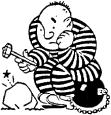 As sociologists we want to
know WHY is a criminal 
most likely to be
 w/class, male etc?
Task:
On your own try to explain why young, working class males of ethnic minority backgrounds living in cities or large towns are more likely to commit crimes?
Try to keep an open mind and avoid racist or silly comments please!
You have 5 mins!
Who commits crime?
All of the answers are on the worksheet!
Read them at home and learn them!

Use a highlighter pen to highlight any important bits!

Glue in or staple in your worksheet.
Why do people commit crime?
You have 2 minutes in pairs to come up with as many reasons as possible!
Biology
Biology says that some people are more likely to commit crime because our genes and DNA can make us more likely to commit crime.
Basically some people believe that some criminals are born to kill, rape, steal etc.
Sociology rejects the idea of biology being the cause and say people commit crimes because of social factors like family background or social class.
Social factors 
that create 
criminal activity
Lack of socialisation
Influence of peer group
Opportunity structure
Labelling
Stereotyping
Marxists theories
Why do some people commit crime?
Read through the worksheet at home and learn all of the social factors that can make people criminal.

Complete homework task.